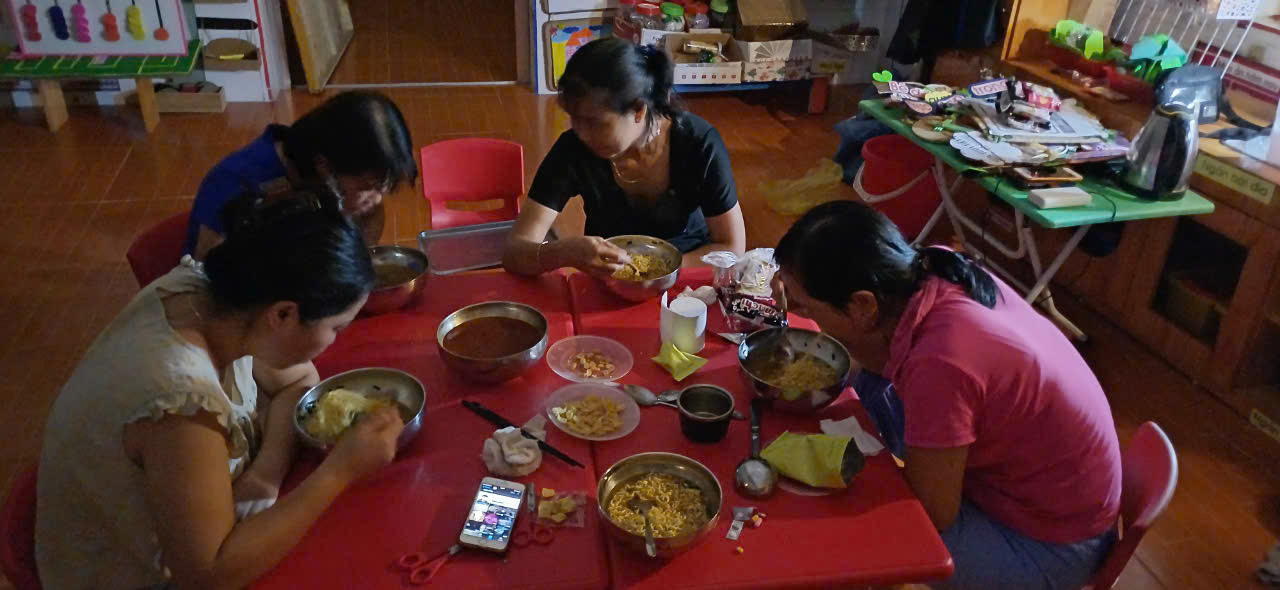 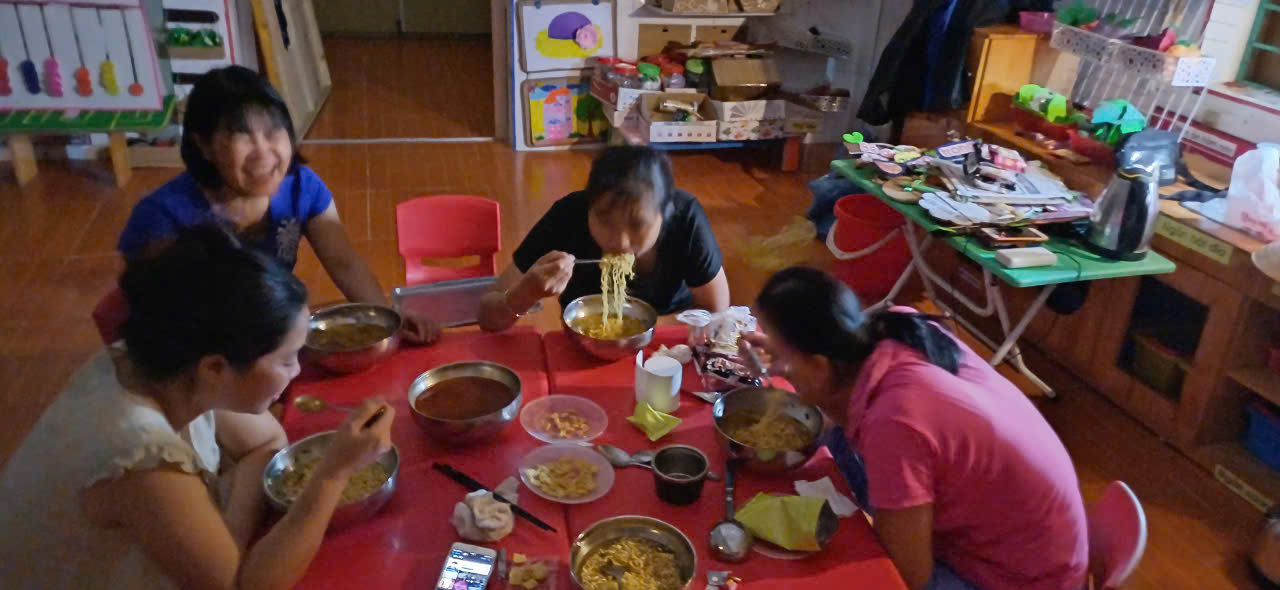 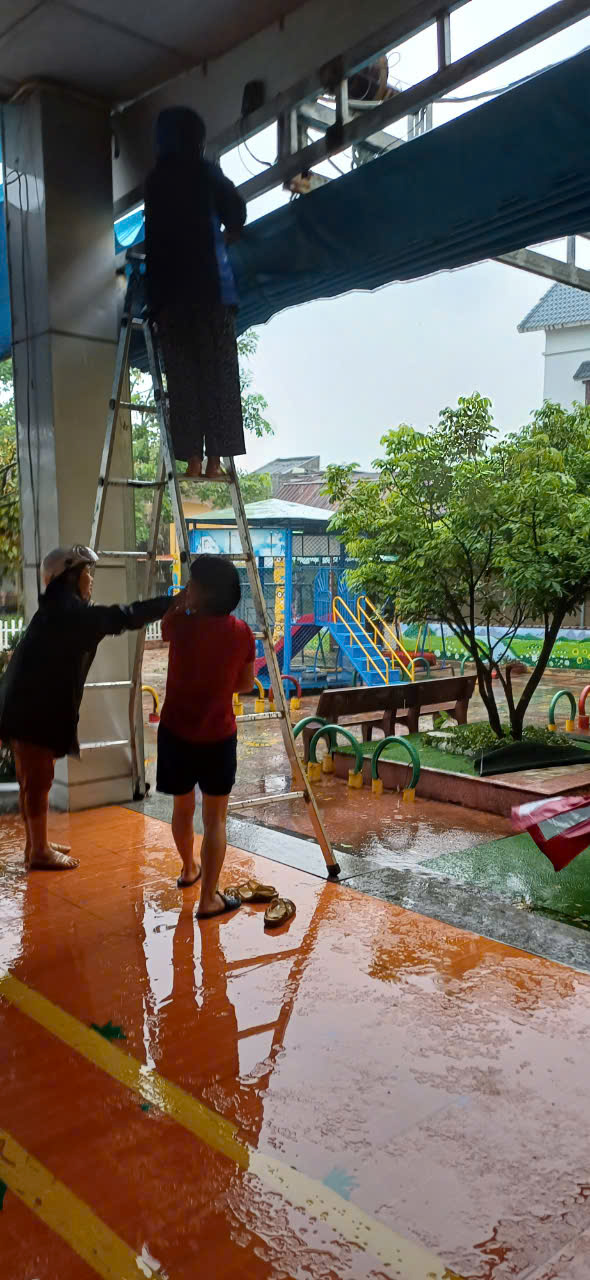 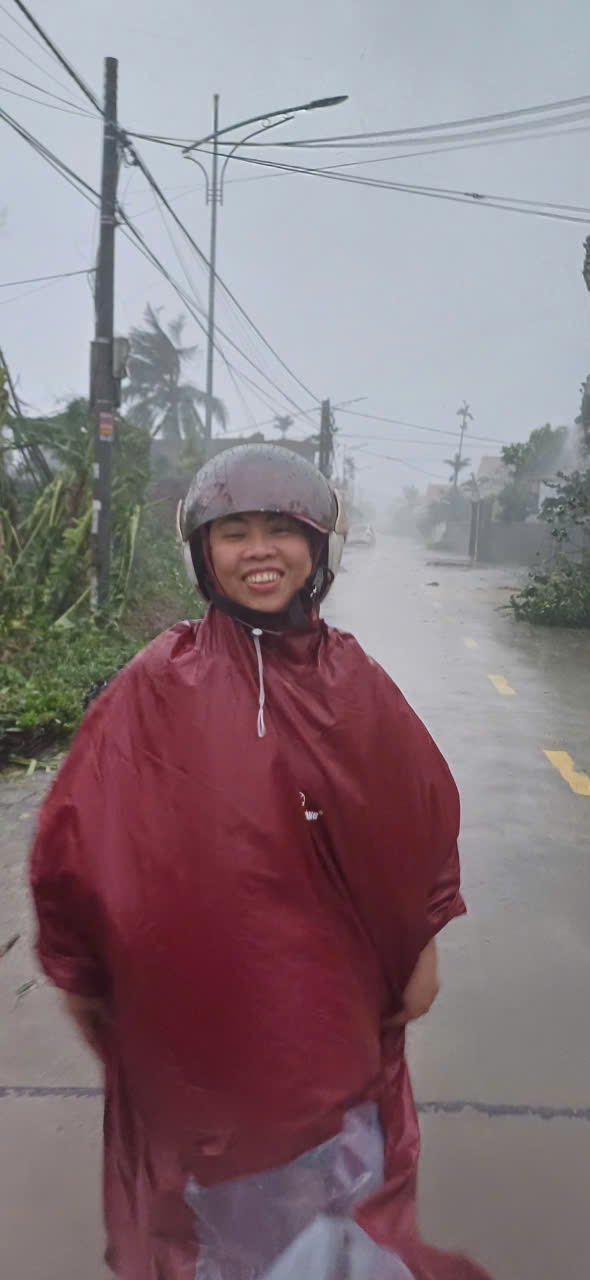 Dù vật vả chị em ta vẫn cố gắng vui tươi cùng nhau hoàn thành nhiệm vụ